Welcome to the 
Physics Phun Club!
Heat transfer
Heat transfer
An object with  lower temperature
An object with  higher temperature
heat
Thermal Conduction               Thermal Convection              Thermal radiation
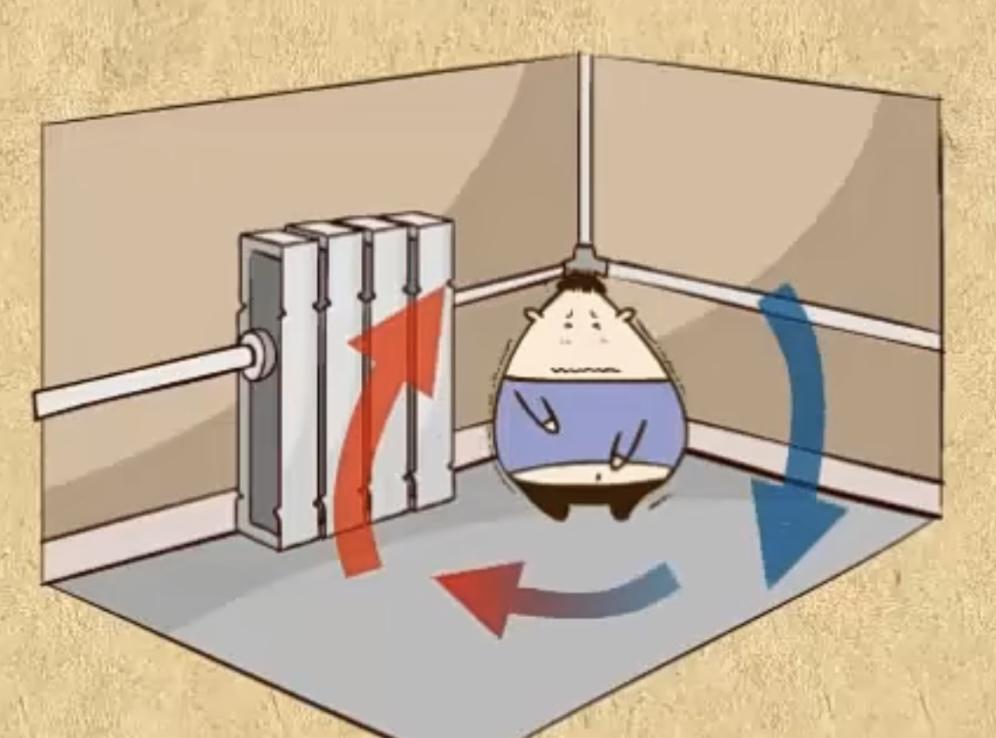 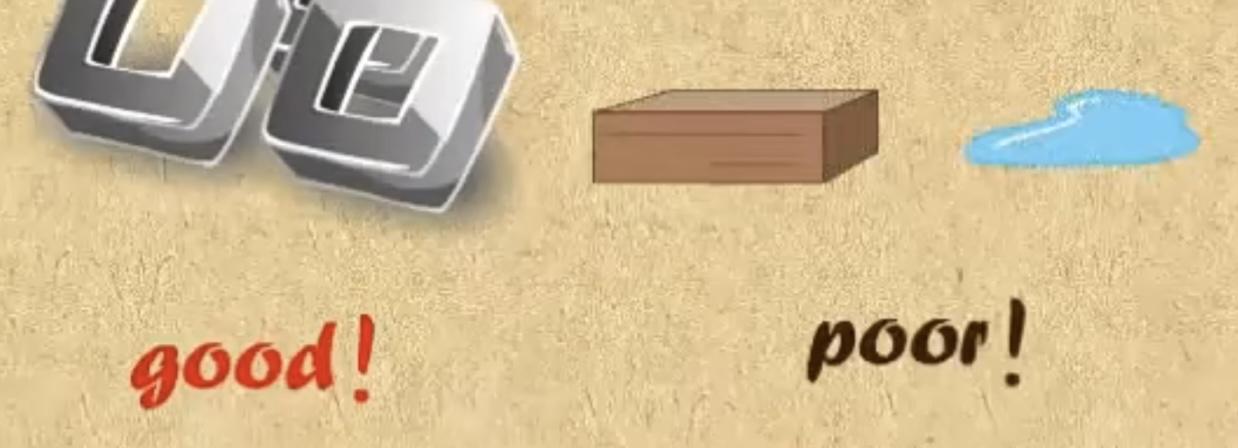 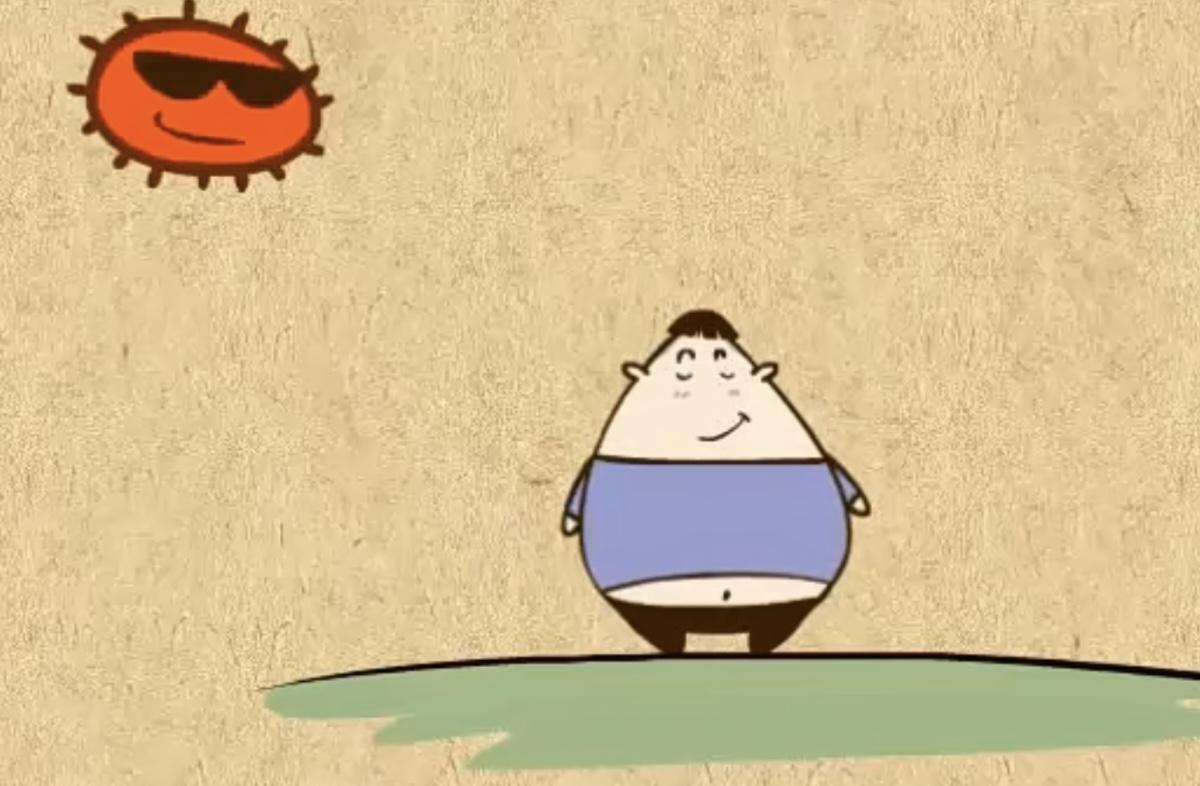 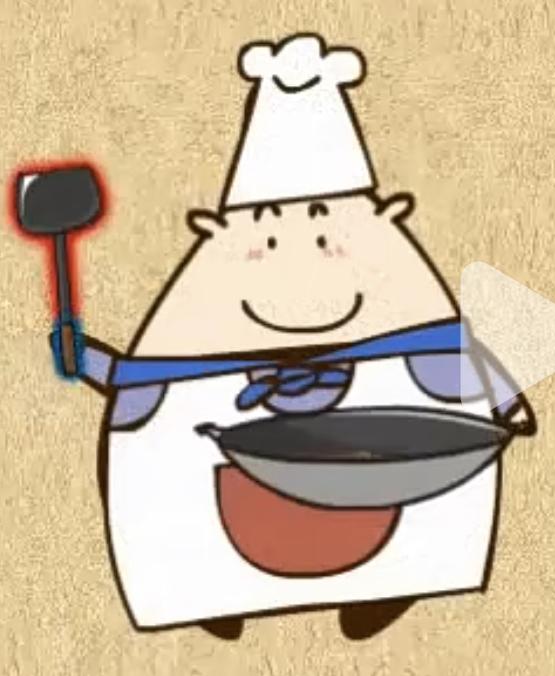 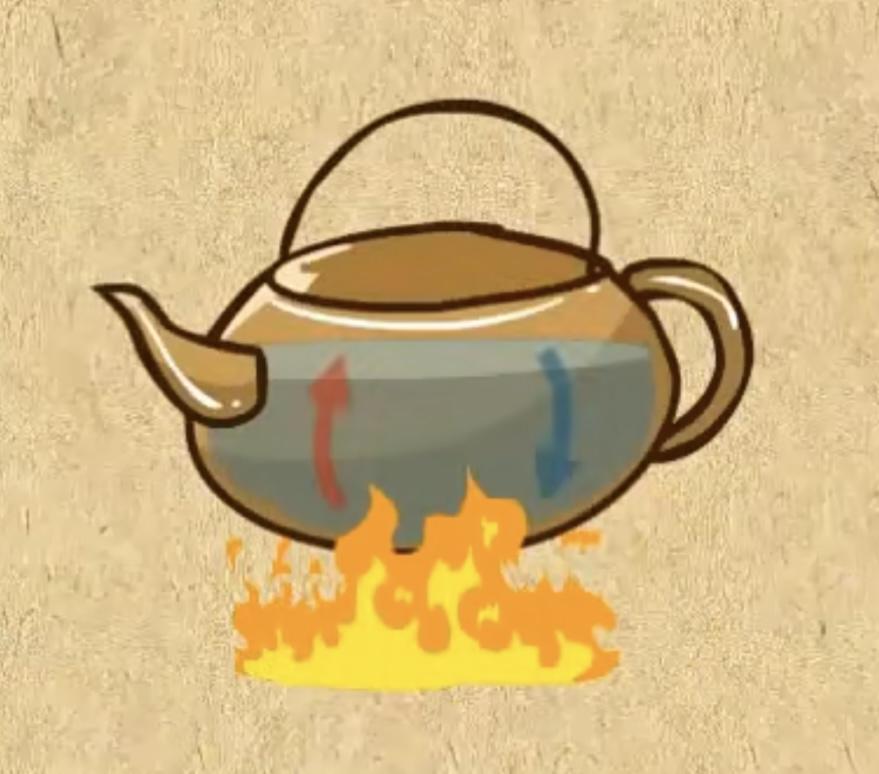 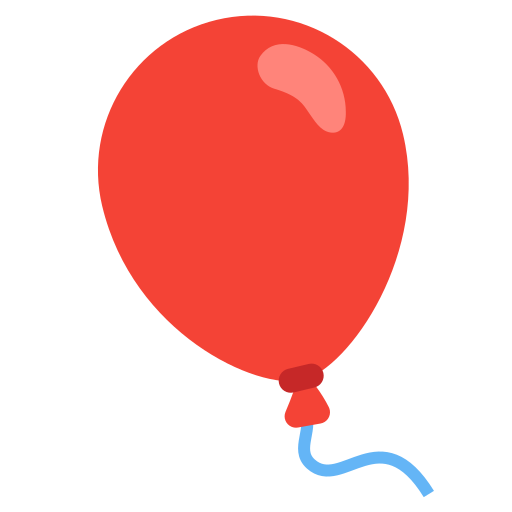 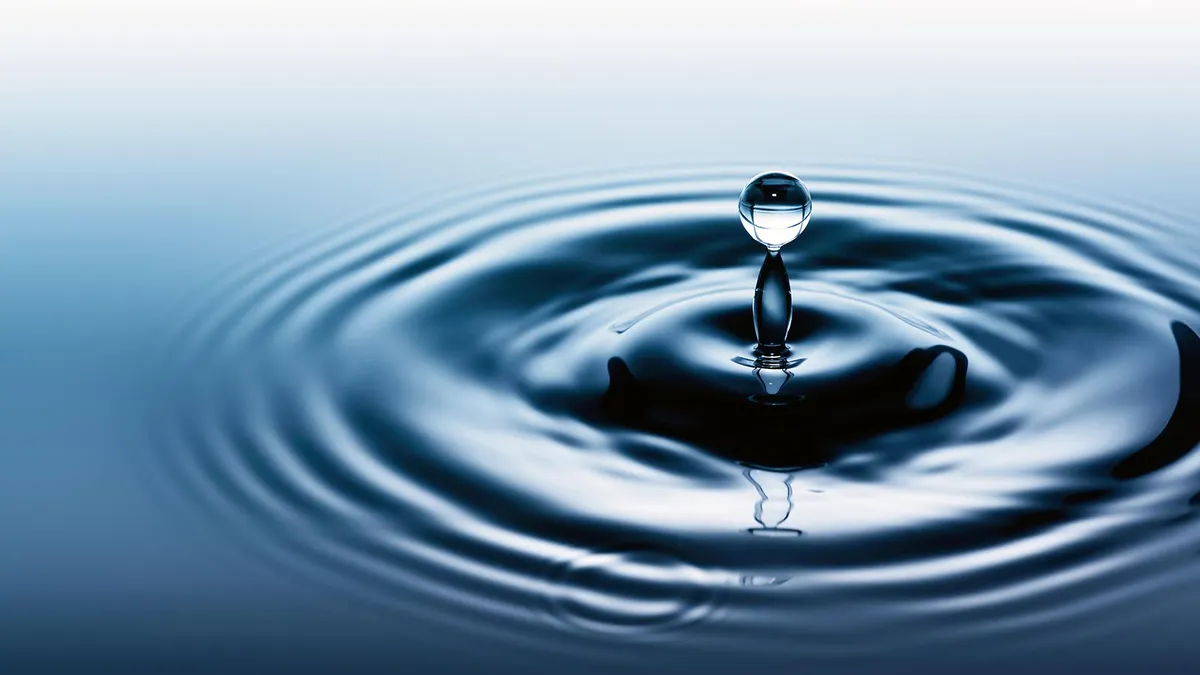 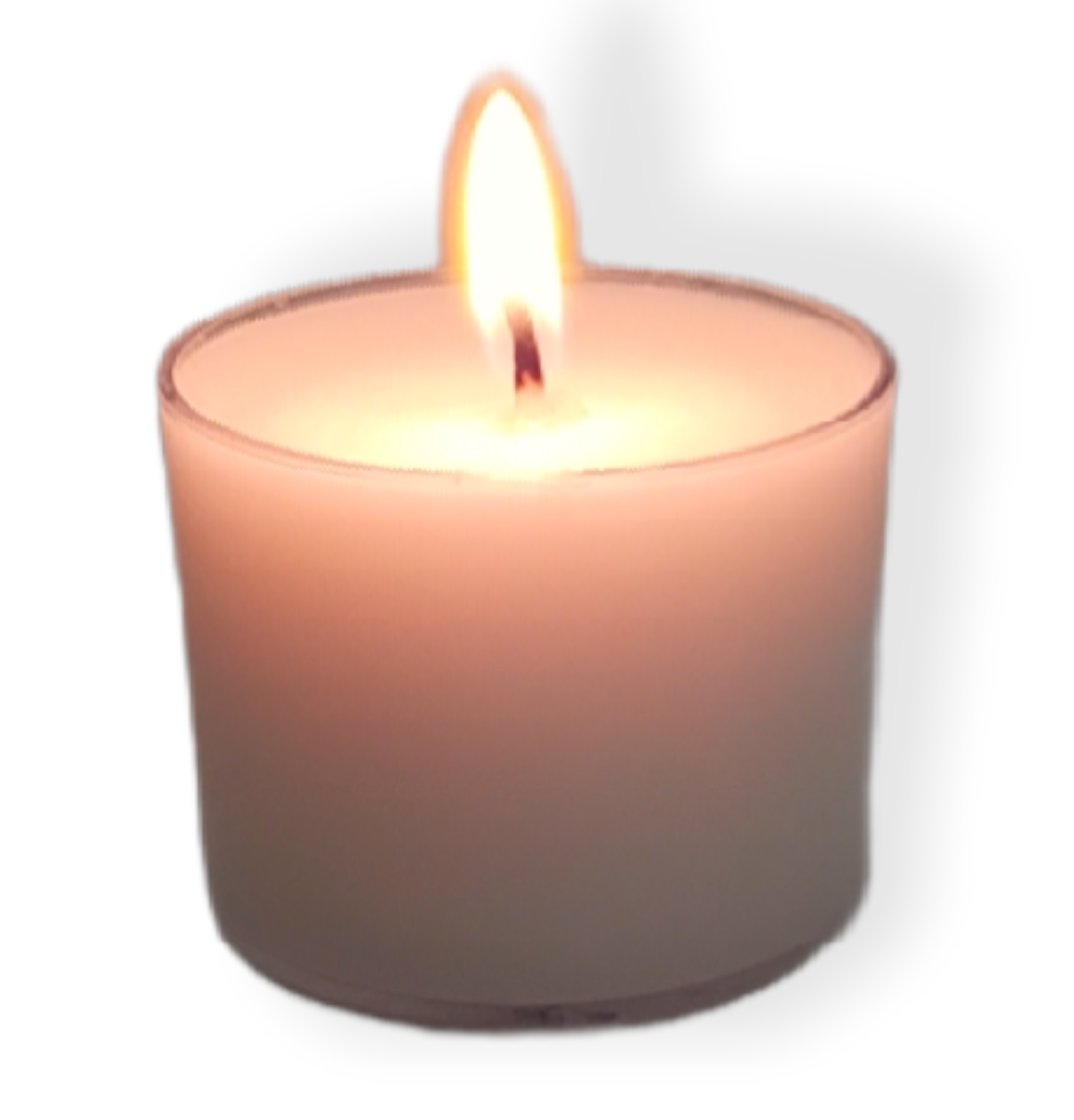 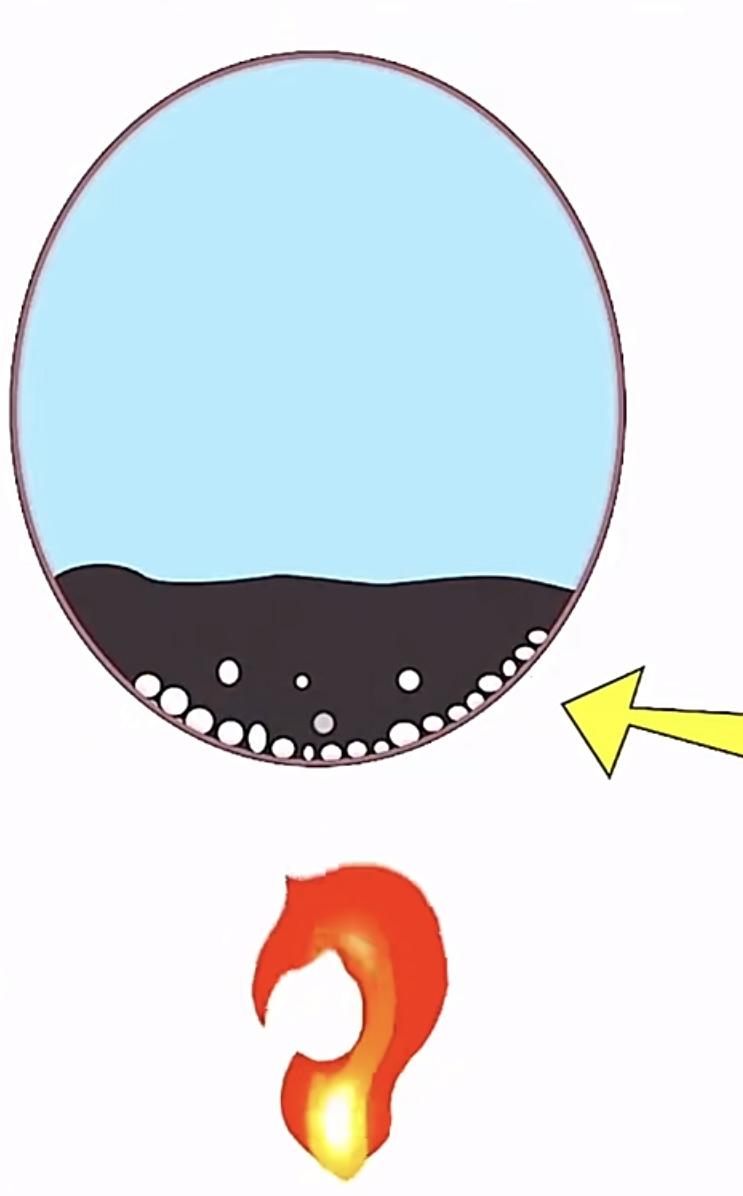 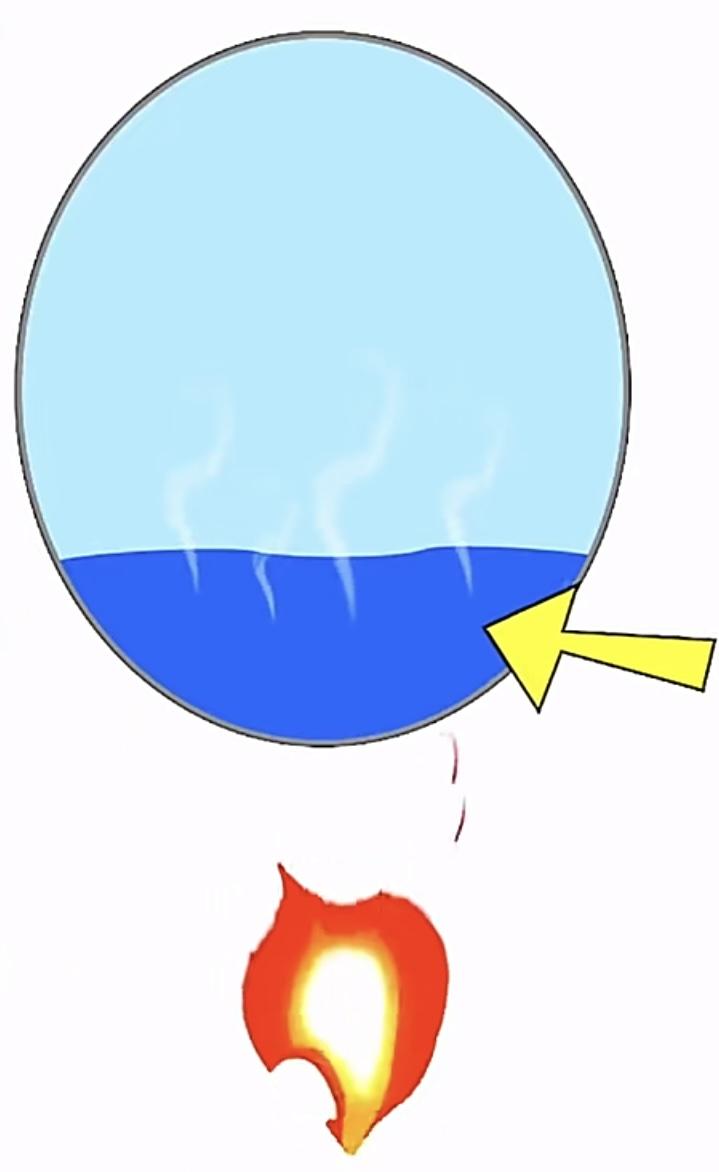 Water: high heat capacity
The temperature of the balloon did not reach the melting point
The full experiment:
https://www.youtube.com/watch?v=qeDZQ9-gsjY
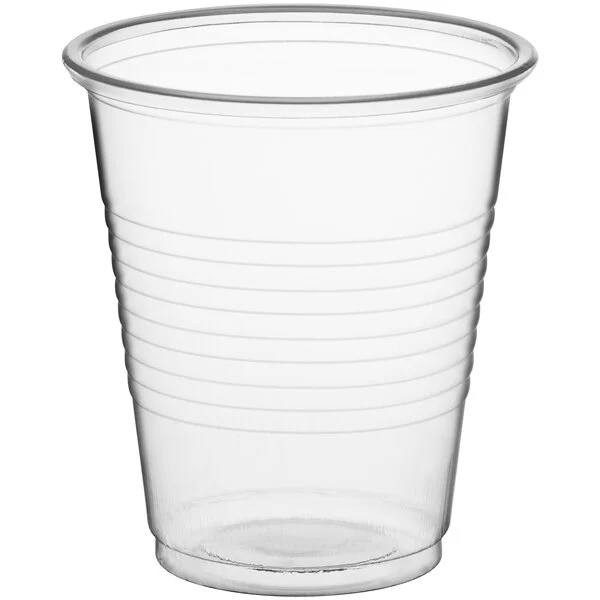 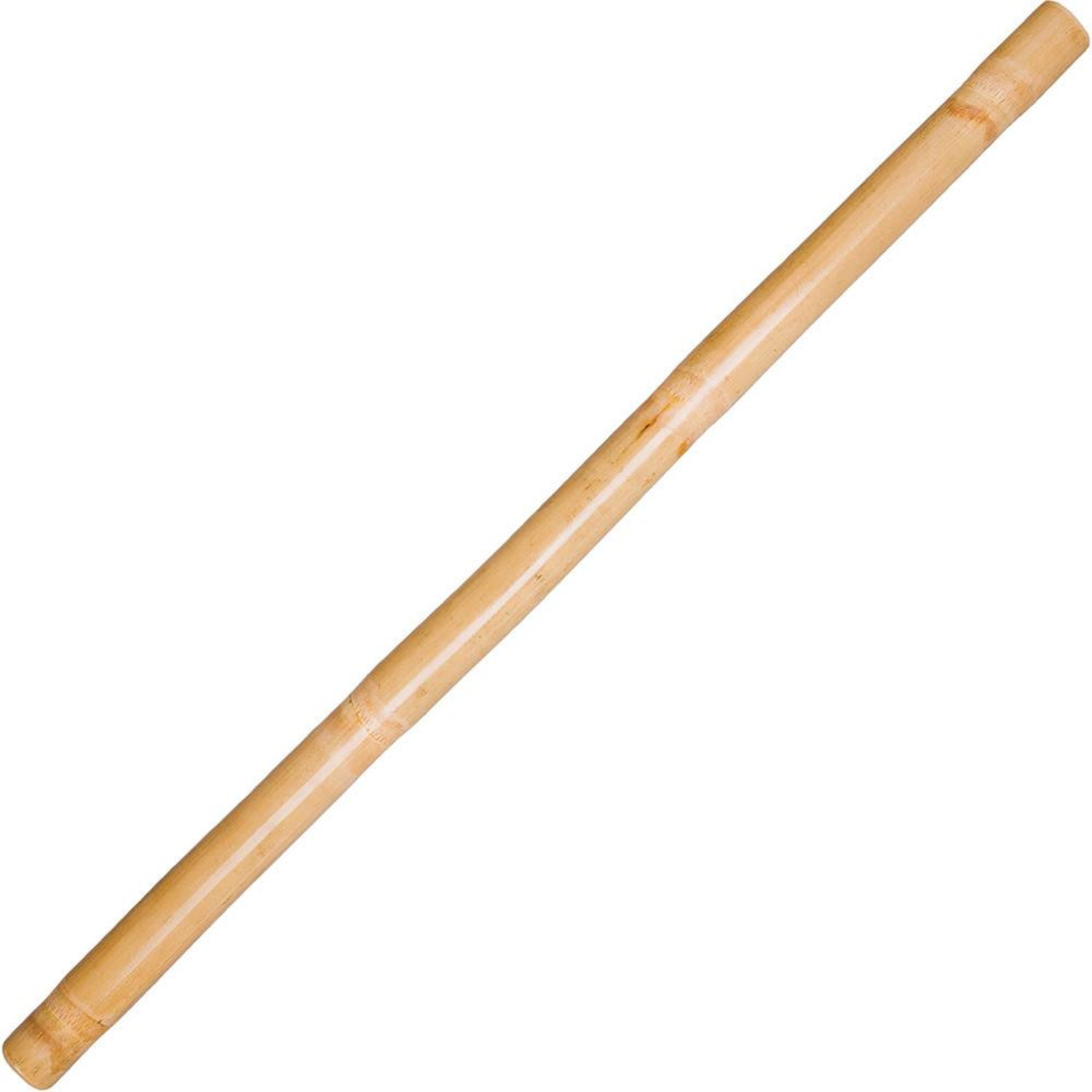 ✕ 2
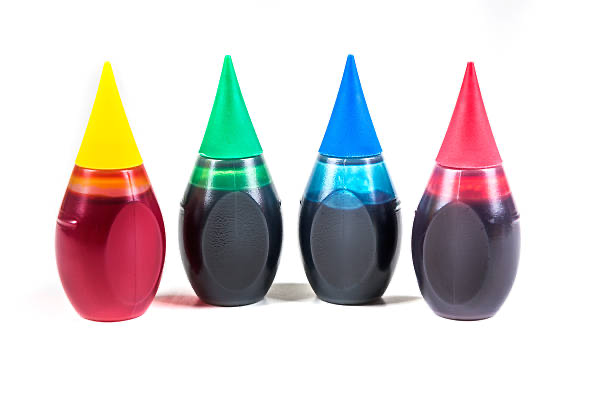 A cup of warm water + A cup of cold water
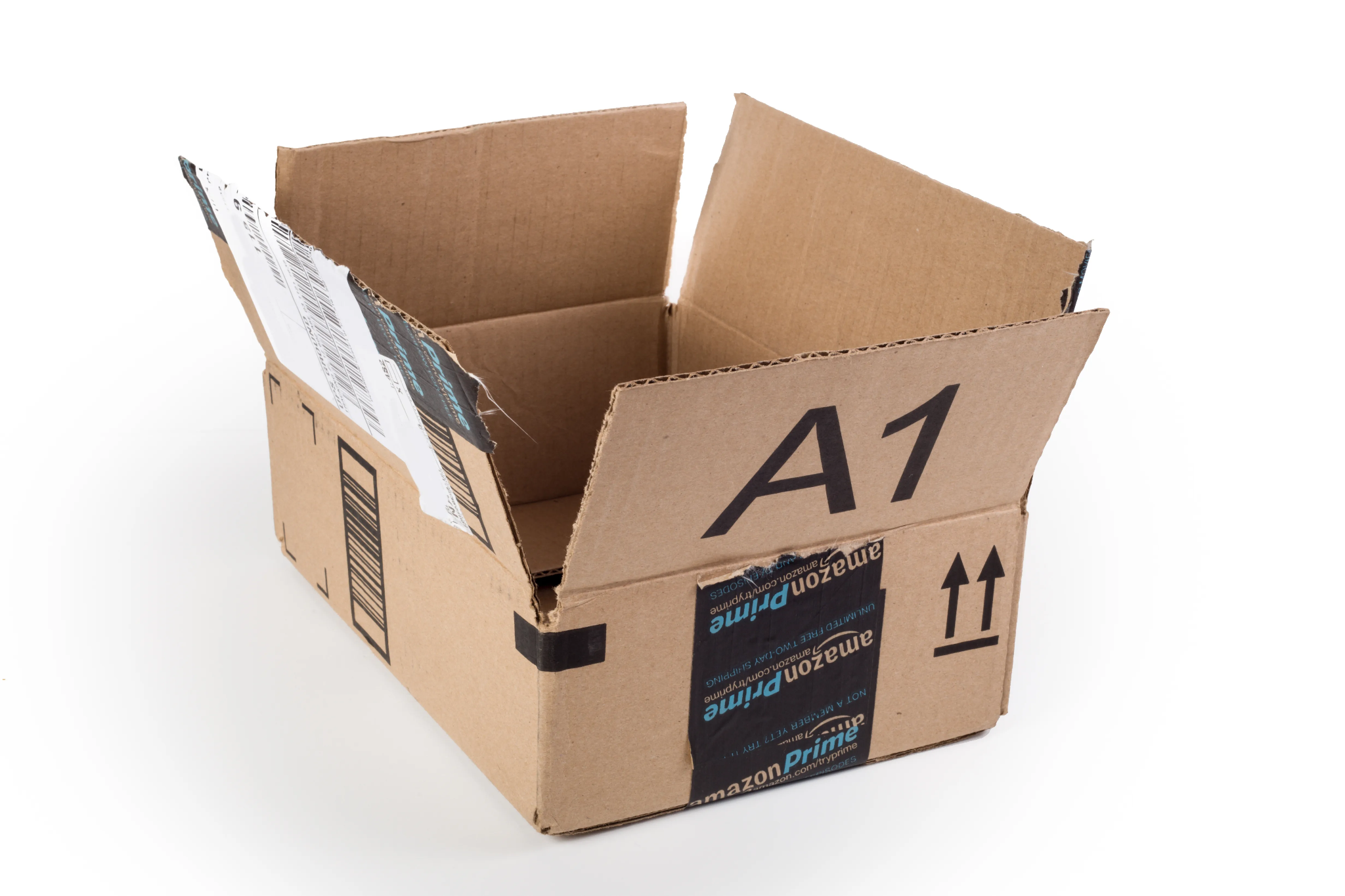 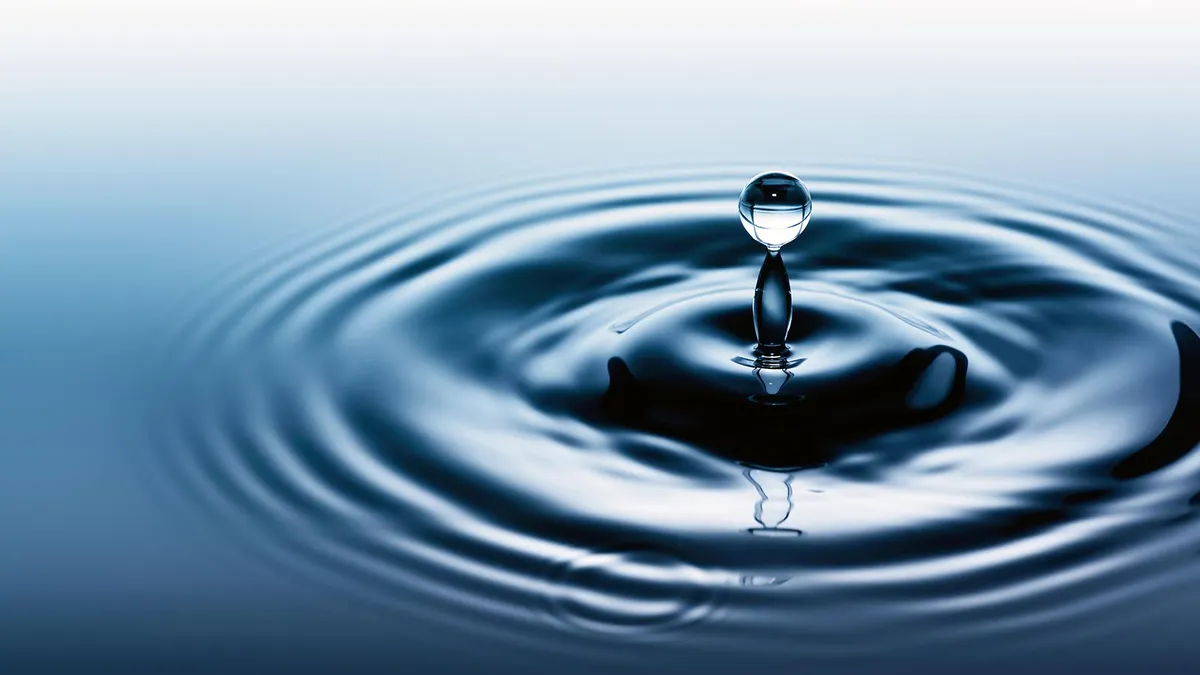 The water molecules in cold water move slowly and have a high density
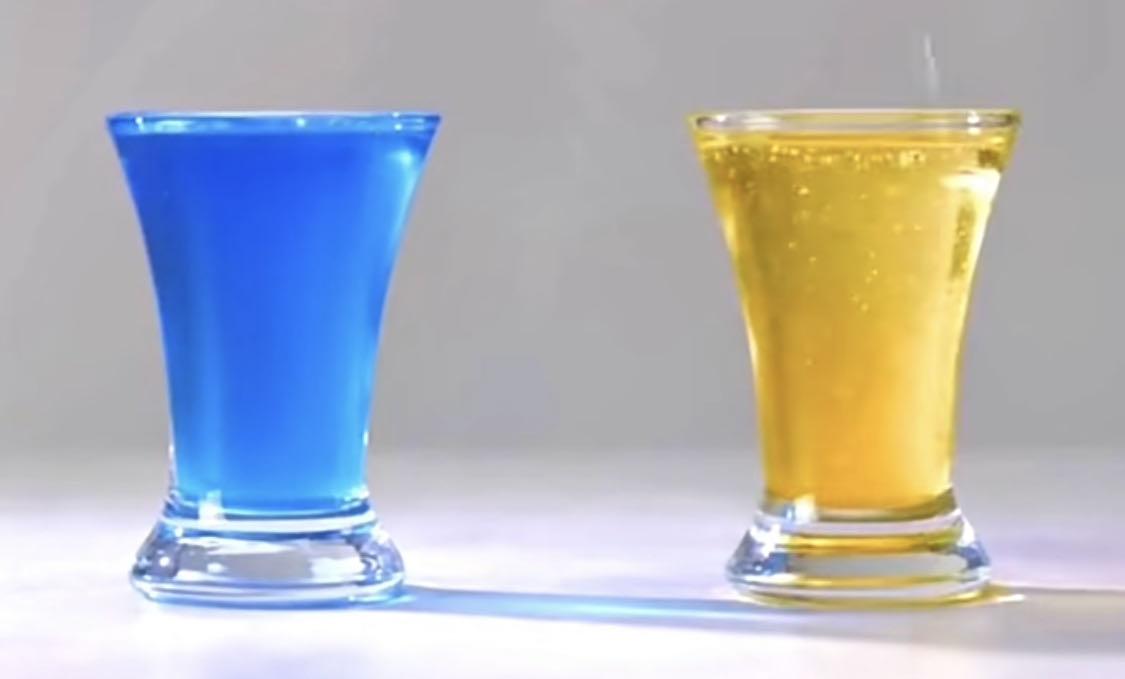 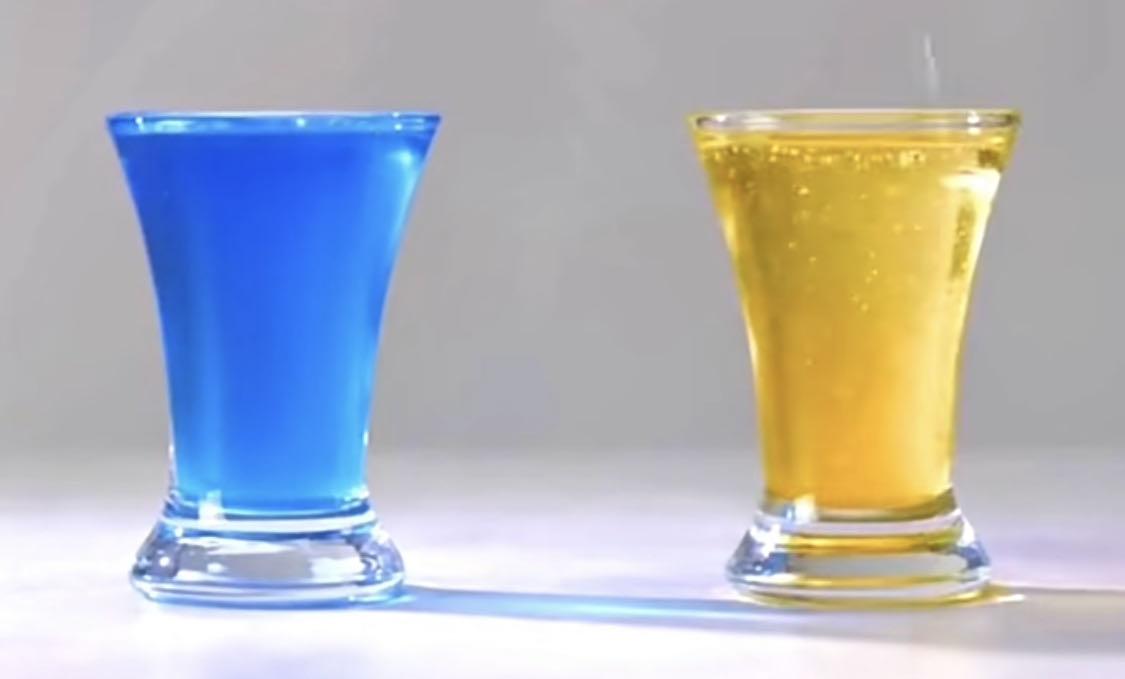 The water molecules in hot water move quickly and have a low density (the volume of an object expands when heated, and the density becomes smaller)
Hot water on cold water
Cold water on hot water
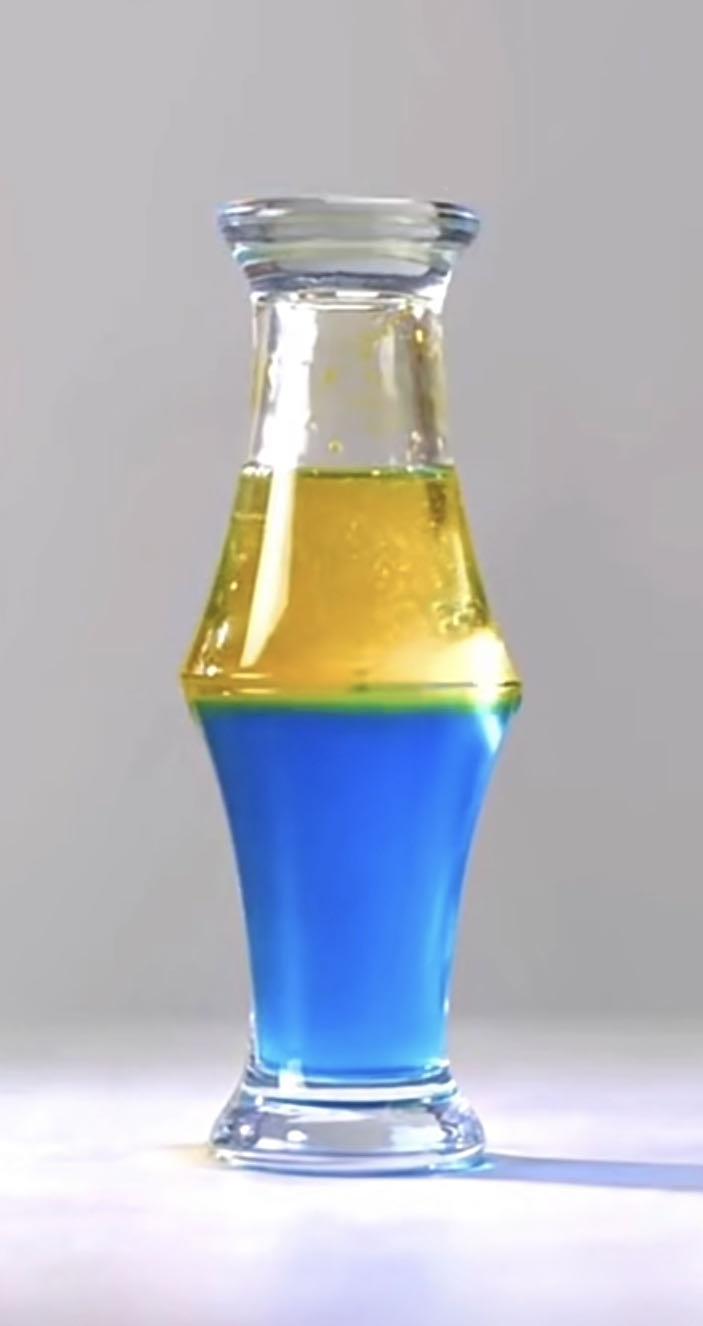 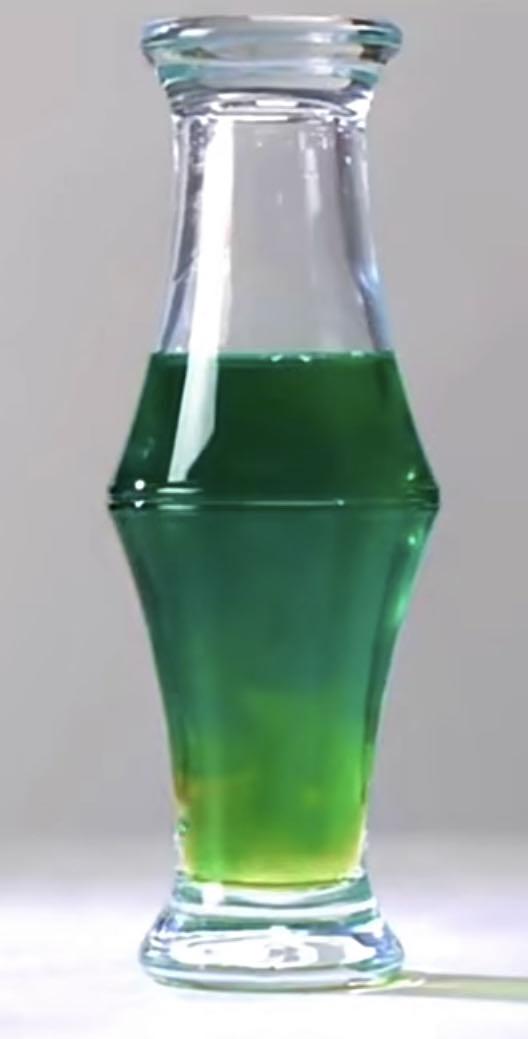 Low density
low density
High density
High density
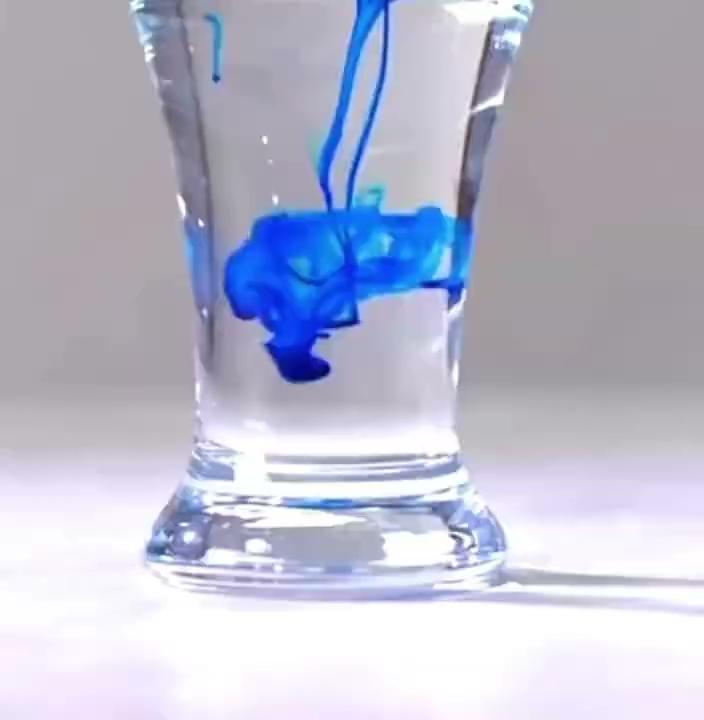 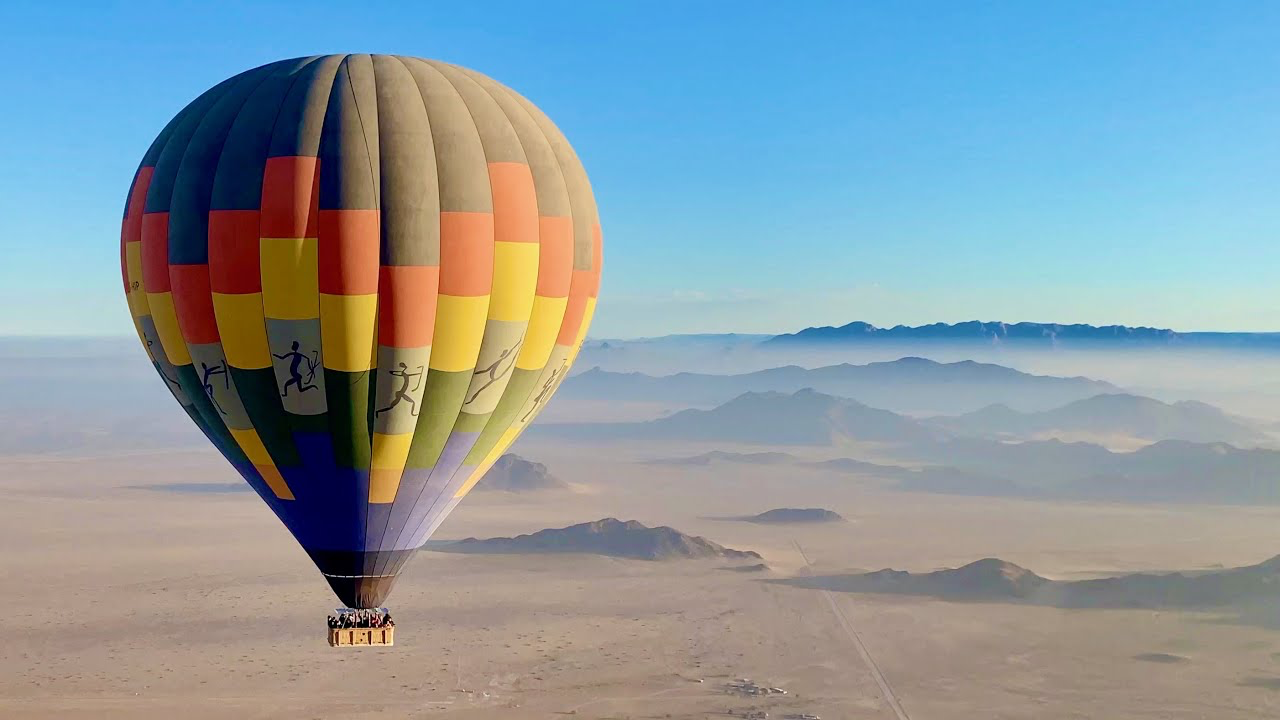 Rising: the air in the balloon is heated(light). The gravity is less than the buoyant force, the balloon can be lifted into the air.

Falling: the heating stops, cold air enters the balloon again, the gravity of the balloon increases and becomes heavier than the buoyant force.
Hot air balloon flight is based on the principle that hot air is less dense than cold air and the same volume of hot air is lighter than cold air, creating buoyancy.
Thanks for coming!